How is a typical polish woman or polish man…
Women
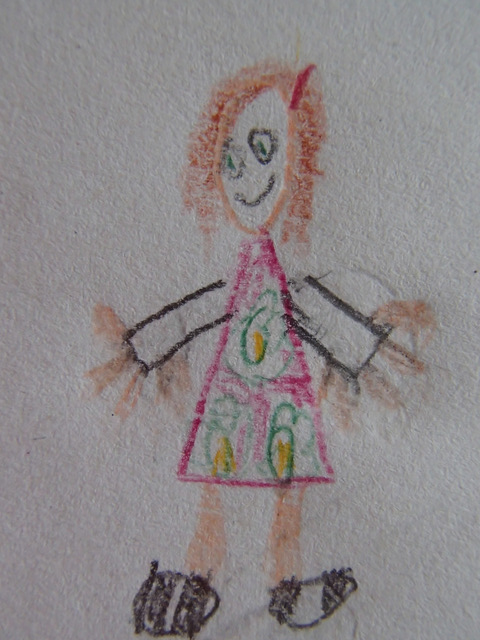 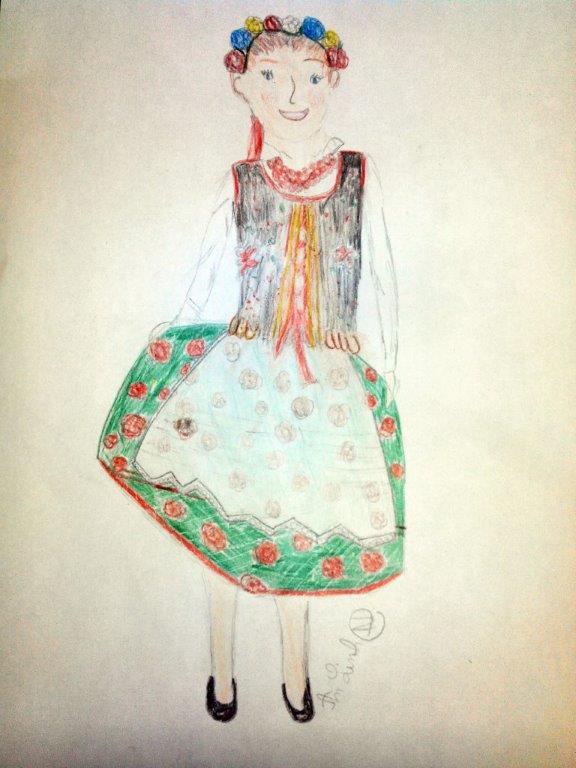 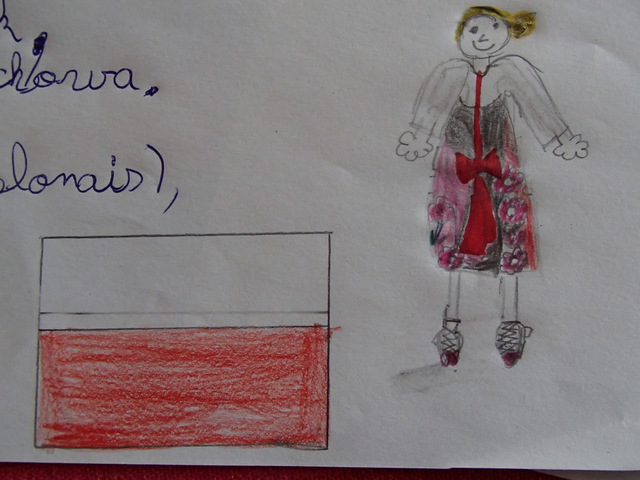 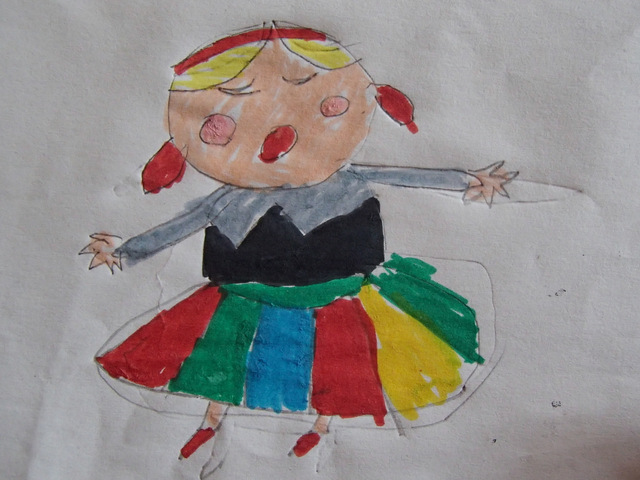 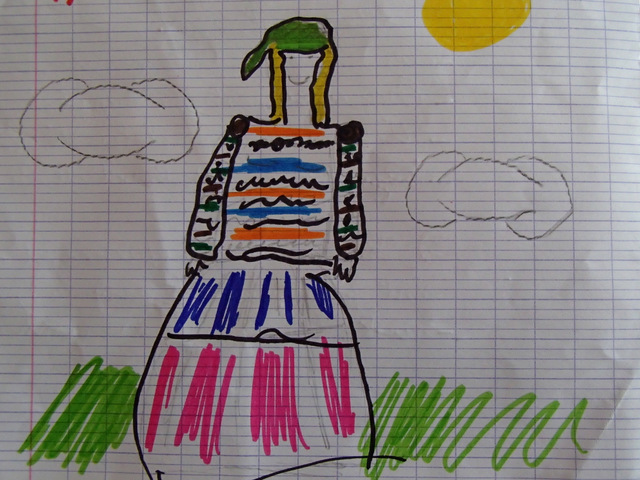 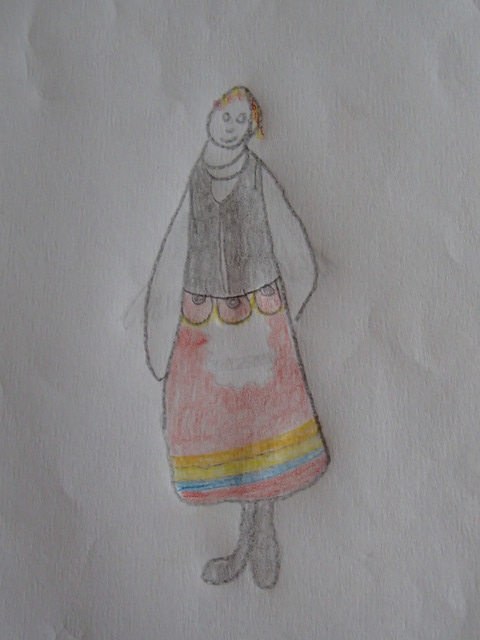 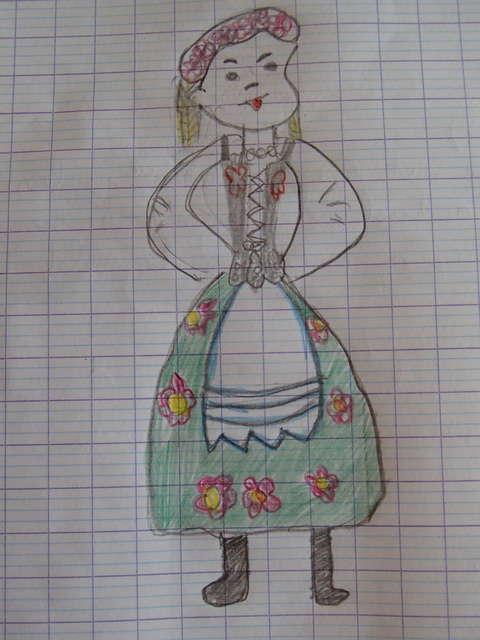 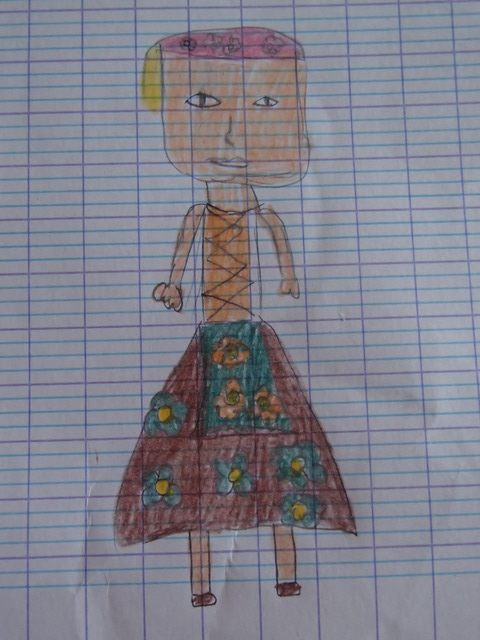 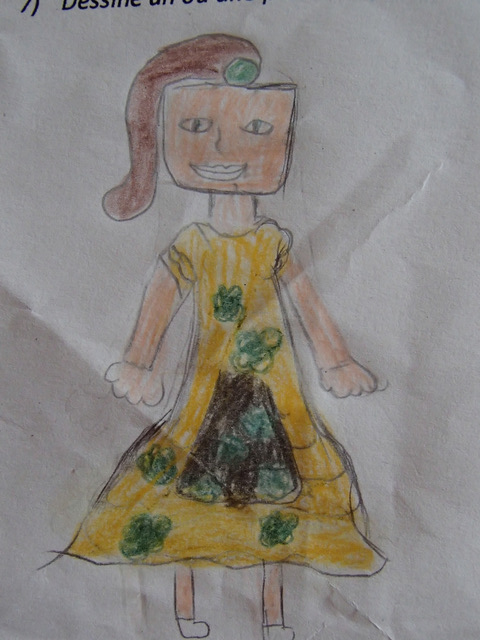 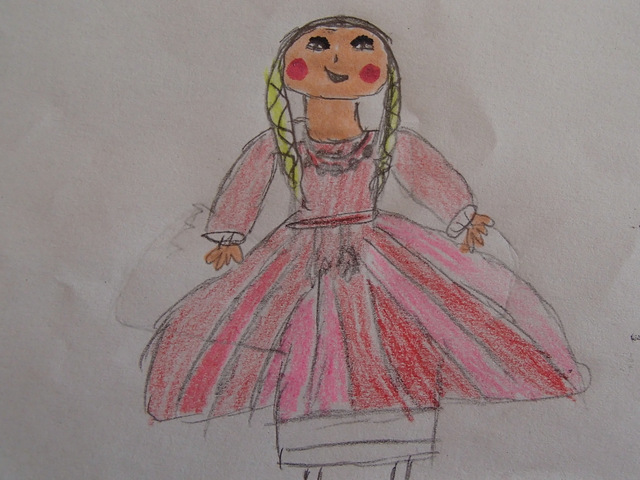 Men
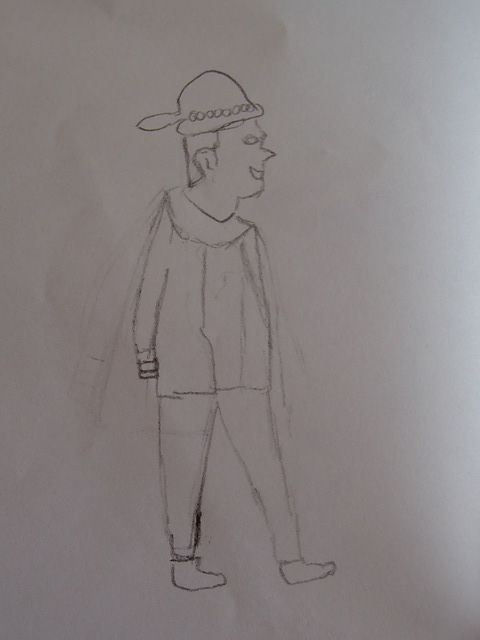 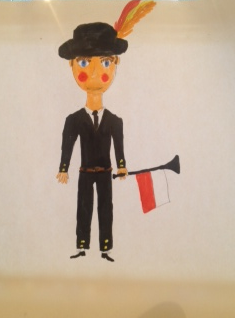 and national dresses
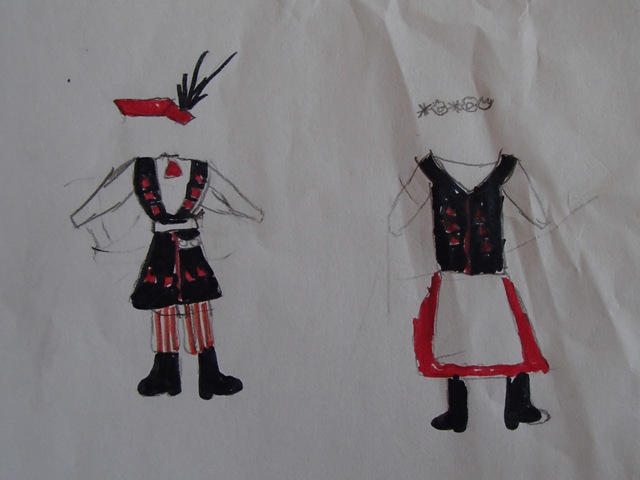 The End